Mercury Extraction
Hans Vigeland Lerum
Hydromet Project Meeting
Oslo, 18th March 2015
Outline
Motivation
Complexation of mercury
Ligands in the solution
Extractants
Stripping
Mercury halides
Neutron activation
Motivation
Mercury is a highly toxic element and will often need to be removed from waste streams, etc.

Industrial solutions are nearly always composed of many components, with several possible ligands.
Most literature data is for single-ligand synthetic solutions. We want to expand on this by studying two ligand systems.
Extraction system demands
We do not want to extract the chief component of the solution. We want to extract pollutants in the feed.
Must be selective enough to not extract the main metal ion
Must be strippable
Must not be to environmentally hazardous
Complexation of Hg in Cl-solutions
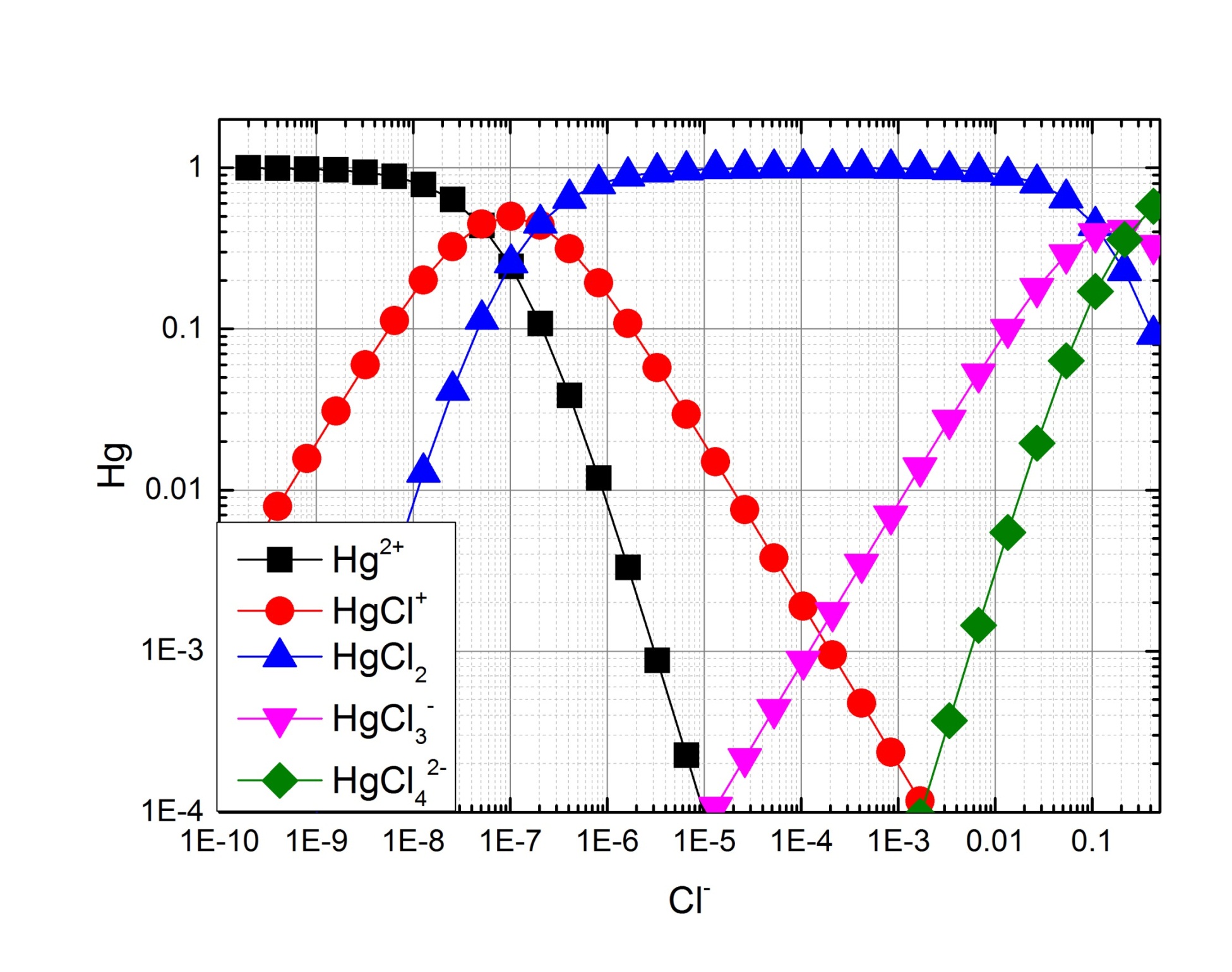 K. J. Powell et Al. Chemical speciation of environmentally significant heavy metals with inorganic ligands. Part 1: The Hg2+-Cl-,OH-,CO32-,SO42-, and PO43- Aqueous Systems. Pure and applied chemistry 77 (2005) 739-800.
Complexation of Hg in sulphate-solution
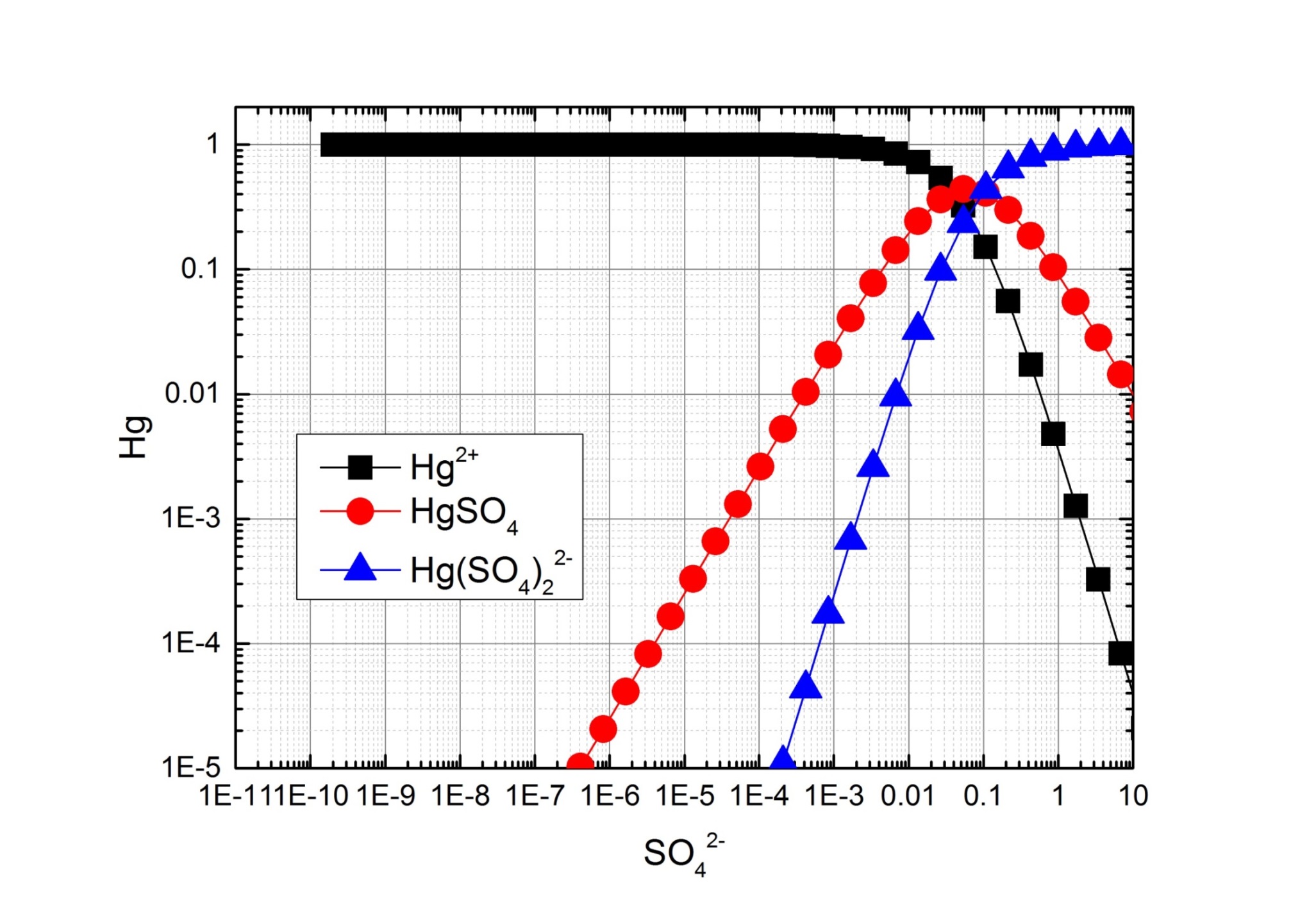 K. J. Powell et Al. Chemical speciation of environmentally significant heavy metals with inorganic ligands. Part 1: The Hg2+-Cl-,OH-,CO32-,SO42-, and PO43- Aqueous Systems. Pure and applied chemistry 77 (2005) 739-800.
Extraction using Di-n-butyl Phosphorthioic Acid
Should not extract Ni or Zn
Extracts Hg2+, Bi3+,As3+,Se4+
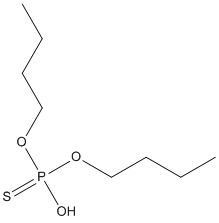 T. H. Handley. Di-n-butyl Phosphorothioic Acid as an extractant for Metal ions. Analytical Chemistry 35 (1963) 991-995
Extraction of different elements in Sulphuric Acid
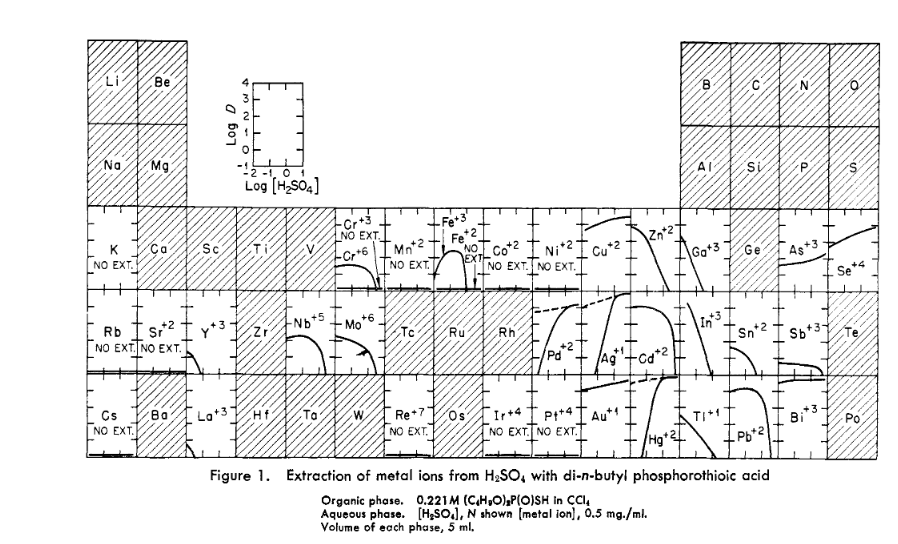 T. H. Handley. Di-n-butyl Phosphorothioic Acid as an extractant for Metal ions. Analytical Chemistry 35 (1963) 991-995
Extraction of different elements in Sulphuric Acid
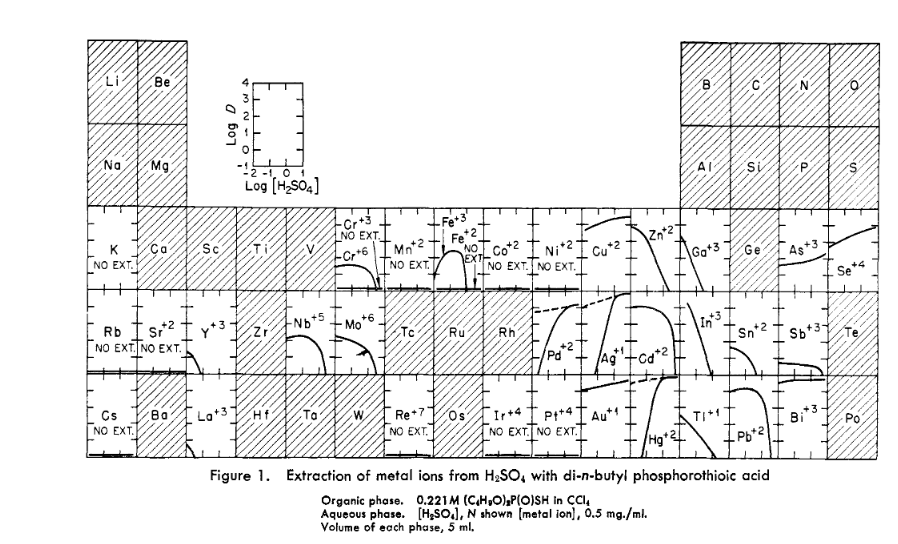 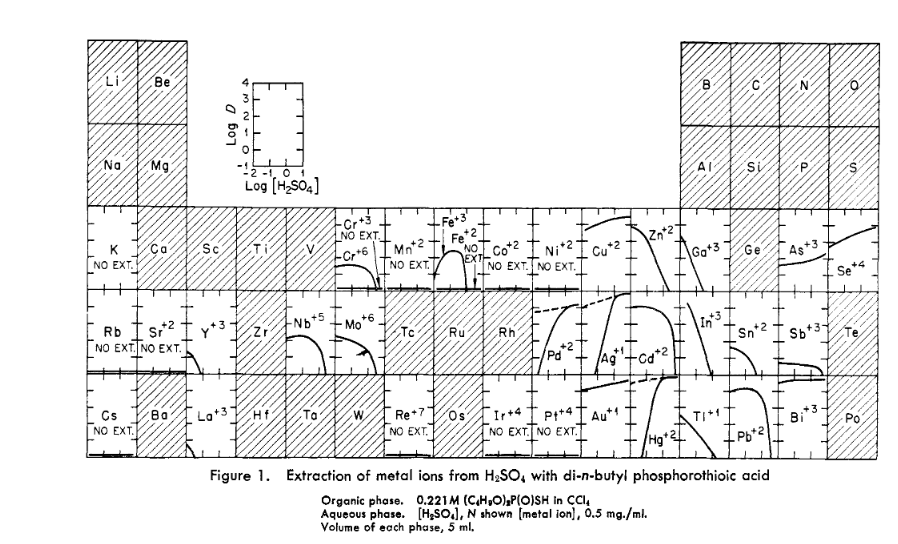 T. H. Handley. Di-n-butyl Phosphorothioic Acid as an extractant for Metal ions. Analytical Chemistry 35 (1963) 991-995
Extraction of different elements in Hydrochloric acid
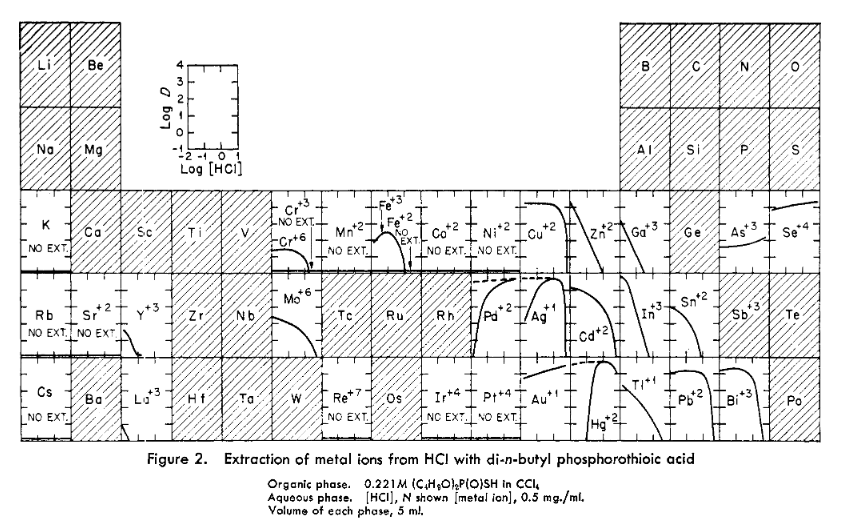 T. H. Handley. Di-n-butyl Phosphorothioic Acid as an extractant for Metal ions. Analytical Chemistry 35 (1963) 991-995
Extraction of different elements in Hydrochloric acid
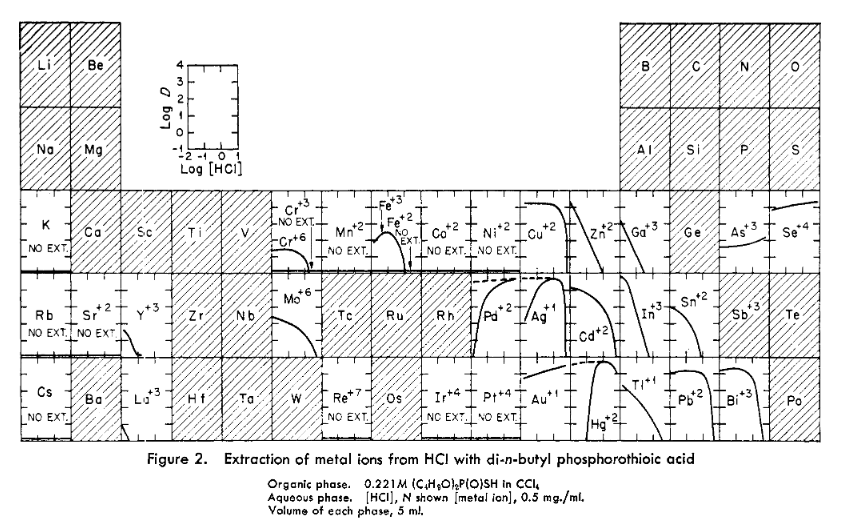 T. H. Handley. Di-n-butyl Phosphorothioic Acid as an extractant for Metal ions. Analytical Chemistry 35 (1963) 991-995
1,4,8,11-tetrathiayclotetradecane
Extracts neutral mercury chloride complexes. Does this with more or less the same mechanic as its sister compound: 1,4,8,11,15,18,25-octathiacyclooctacosan.
Is a solvating extractant.
Solvent used was nitrobenzene
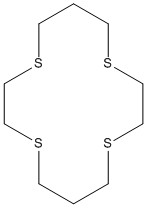 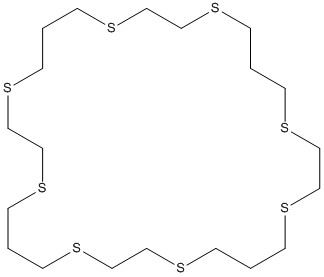 D. Sevdic and H. Meider, Macrocyclic Polythiaether as solvent extraction reagents-II Mercury(II) Extraction and complex formation. Journal of inorganic nuclear chemistry 39, (1997) 1409-1413.
Octyl(phenyl)-N,N-diisobutyl carbamoylmethyl phosphine (CMPO)
Need from 1.9 to 2.2 moles of CMPO to extract one mole of mercury chloride. 

Literature suggest that when chloride  concentration is over 0.1 the primary species is HgCl42-.

Solvent used was 1.4-diisopropyl benzene.
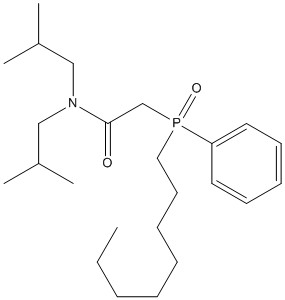 K. J. Powell et Al. Chemical speciation of environmentally significant heavy metals with inorganic ligands. Part 1: The Hg2+-Cl-,OH-,CO32-,SO42-, and PO43- Aqueous Systems. Pure and applied chemistry 77 (2005) 739-800.
K. N. Brewer et Al. Mercury extraction by the TRUEX process solvent: III extractable species and stoichiometry. Solvent extraction and ion exchange 16 (1997) 487-504.
Tributylphosphate
TBP needs to be 1.5 to 1.8 moles for each mole of HgCl2. 

TBP was diluted in n-dodecane.
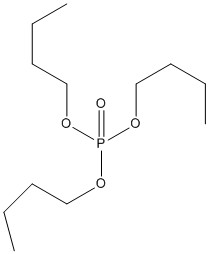 K. N. Brewer et Al. Mercury extractio by the TRUEX proces solvent: III extractable species and stoichiometry. Solvent extraction and ion exchange 16 (1997) 487-504
Cyanex 471X
The extraction with this compound seems to be very dependent on what kind of solvent is used. This was tested in 1 M HCl with 0.2 M Cyanex 471X
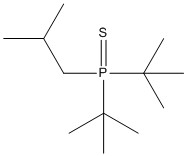 T. Francis, T. P. Rao and M. L. P. Reddy. Cyanex 471x as extractant for the recovery of Hg(II) from industrial wastes. Hydrometallurgy 57(2000) 263-268.
Stripping from Cyanex 471X
Stripping of Cyanex 471X from xylene using different stripping agents phase ratio was kept 1/1.
T. Francis, T. P. Rao and M. L. P. Reddy. Cyanex 471x as extractant for the recovery of Hg(II) from industrial wastes. Hydrometallurgy 57(2000) 263-268.
Cyanex 923
A mixture of four trialkylphosphine oxides.
Have a D ratio of around 25 when the chloride concentration is around 0.04 M.
R. Meera, T. Francis and M. L. P. Reddy. Studies on the liquid-liquid extraction of mercury(II) from acidic chloride solutions using Cyanex 923.
Hydrometallurgy 61 (2001) 97-103.
Stripping from Cyanex 923
Stripping Cyanex 923 using different agents. 
Stripping from kerosene
R. Meera, T. Francis and M. L. P. Reddy. Studies on the liquid-liquid extraction of mercury(II) from acidic chloride solutions using Cyanex 923.
Hydrometallurgy 61 (2001) 97-103.
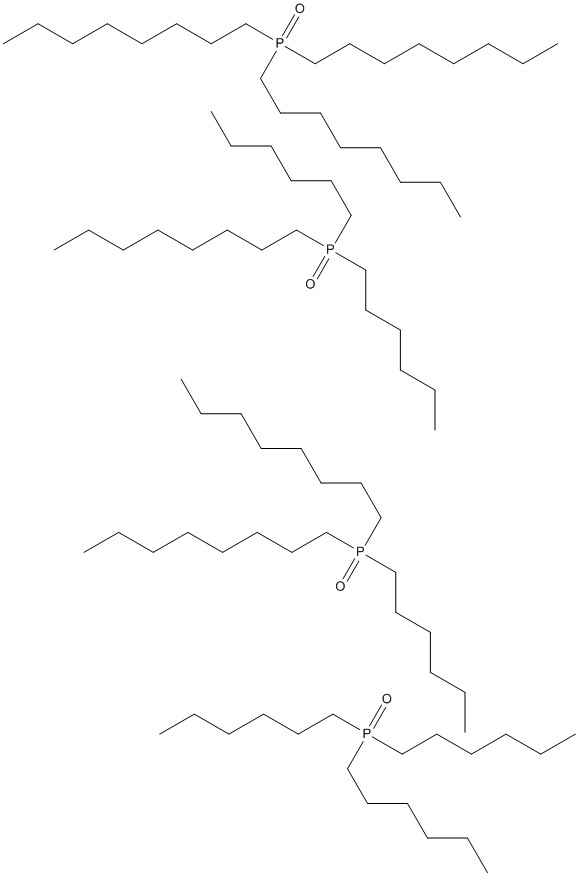 Constituents of CYANEX 923 components
When X is an halogen. It is unpolar and huge. 

This means that it can be more soluble in organic solutions than aqueous solutions. 

The bigger the halogens the less soluble in water than it is in organic solvents
T. Sekine and T. Ishi. Studies of the Liquid-Liquid partition systems. VII. The solvent extraction of Mercury (II) Chloride, bromide, iodide and thiocyanate with some organic solvents. Bulleting of the chemical society of japan 43 (1970) 2422-2429
Neutron Activation Analysis
Mercury is attractive for neutron activation analysis.
It has a high cross section, 196Hg has a cross-section of 3000 barn, for thermal neutrons.
Using UiO’s current neutron source we will only have an activity of 1.1 kBq/gram. This is to low.  
A new stronger neutron source could make this a more viable technique.
J. Magill G. Pfenning and J. Galy. Karlsruher Nuklidekarte 7 (2006)
Direct mercury analyzer
Working range 0.0015 ng-1200 ng.
Can handle solid, gas and liquid samples.
Extraction conclusions
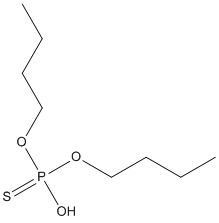 The most promising extractant seems to be Di-n-butyl Phosphorthioic Acid
Only have data in CCl4
Needs to be tested in more suitable solvents
For Cyanex 471x, 923, methyl isobutyl ketone was promising
What is the most suited?
Analysis conclusions
Direct mercury analyzer is probably the best option
IFE does not activate mercury
Radioactive mercury must be bought elsewere
The neutron source at UIO is too weak
A neutron generator could open up new possibilities
Alamine 304
An impure trilauryl amine, a high weight tertiary amine. I assume that this extractant change the composition of the solution. The extraction is low until the concentration is above 1 % then it increases drastically. Organic solution is kerosene aqueous solution prior to extraction is 0.1 M HCl. Here the extraction increases with increased HCl concentration.
C. McDonald and G. H. Pahlavan. Solvent extraction of mercury using alamine 304. Microchimica Acta, 2 (1982) 77-82.
Stripping from 5% Alamine 304
C. McDonald and G. H. Pahlavan. Solvent extraction of mercury using alamine 304. Microchimica Acta, 2 (1982) 77-82.
Prompt Neutron activation analysis
The 199Hg isotope has an atomic abundance of 16.87% and a cross-section of thermal neutrons of 2100. However the 200Hg is not radioactive. But it can be used with prompt gamma. This together with the 196 isotope should give a high number of counts per second.
R. Paviotti-Corcurea. https://www-nds.iaea.org/pgaa/databases.htm . Database for Prompt Gamma-ray Neutron activation analysis
J. Magill, G. Pfenning and J. Galy. Karlsruher Nuklidekarte 7 (2006)